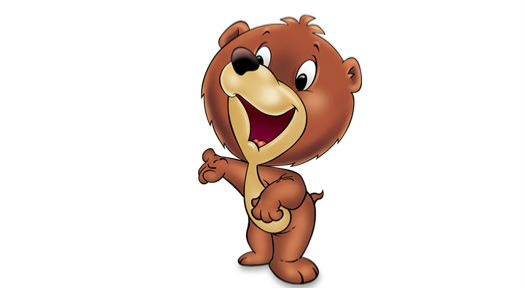 LINO VIŠEBOJAC
Lino natjecanja se održavaju u osnovnim školama gdje se traži pravi sportski duh
U Linu sudjeluju mlađi i stariji natjecatelji
Navijači navijaju za svoje favorite raznim motivacijskim natpisima i smiješnim maskama
Mlađi natjecatelji povlače konope, skaču u vrećama…  i puno zabavnih i smiješnih prepreka prelaze
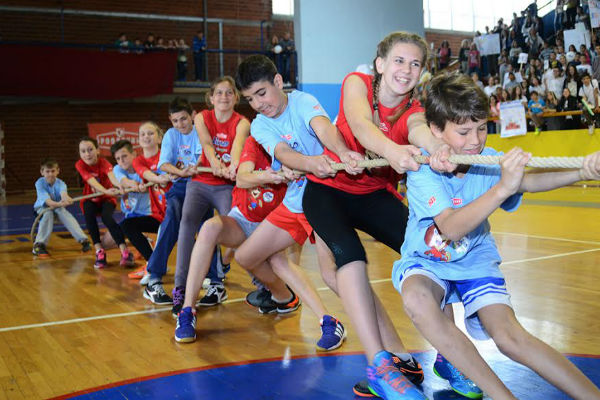 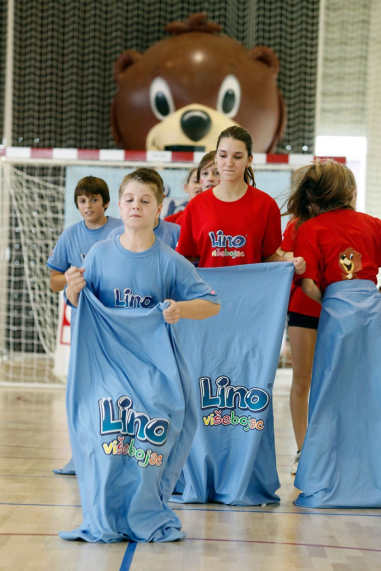 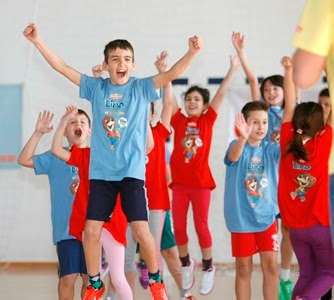 Stariji natjecatelji i sportske nade prelaze teže prepreke i bore se za pobjedu
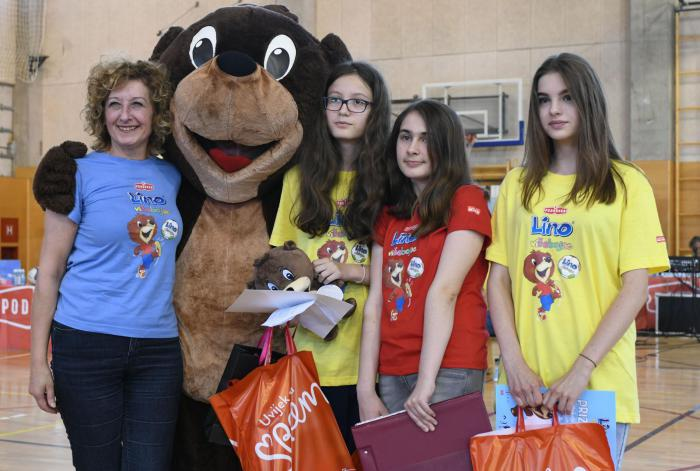 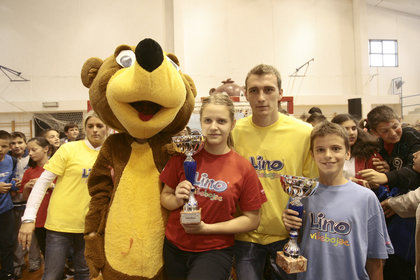 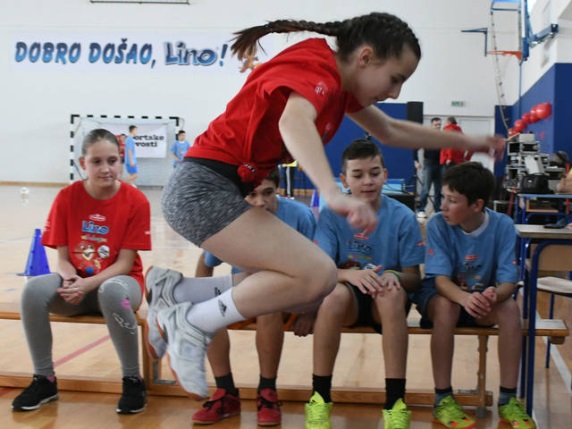 Natjecatelji koji su se pokazali najboljima dobivaju nagrade
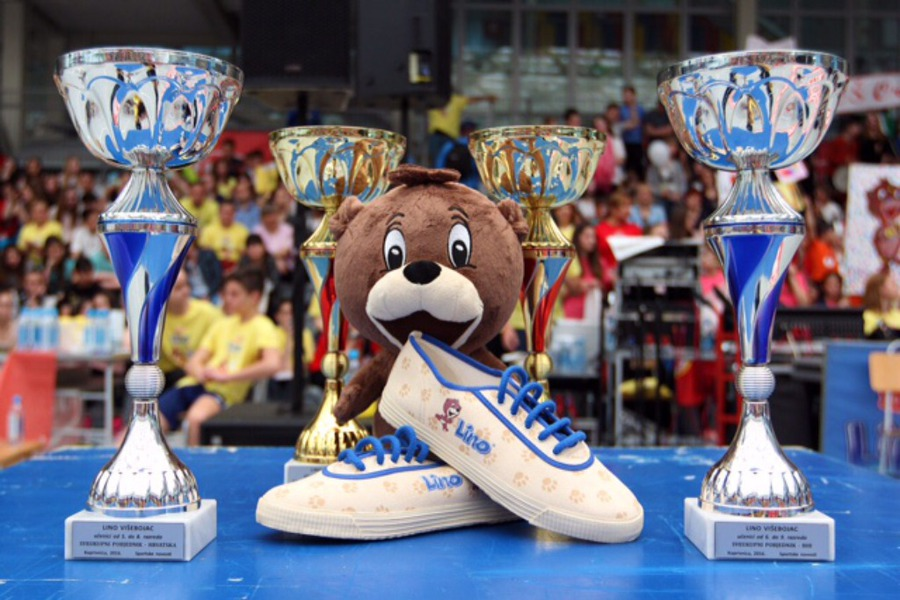 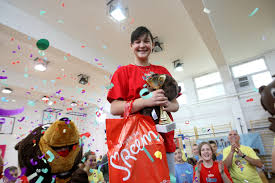 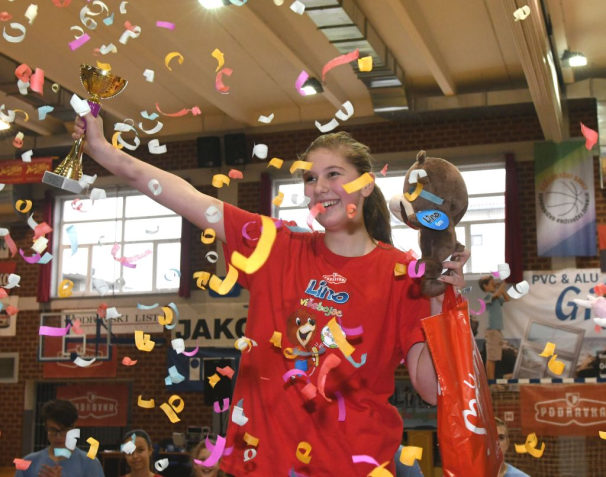 Nadamo se da će što više djece sudjelovati u ovim zabavnim sportskim aktivnostima
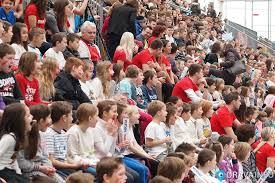 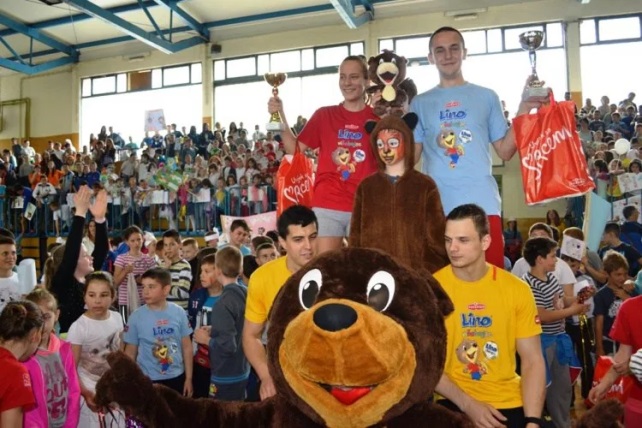 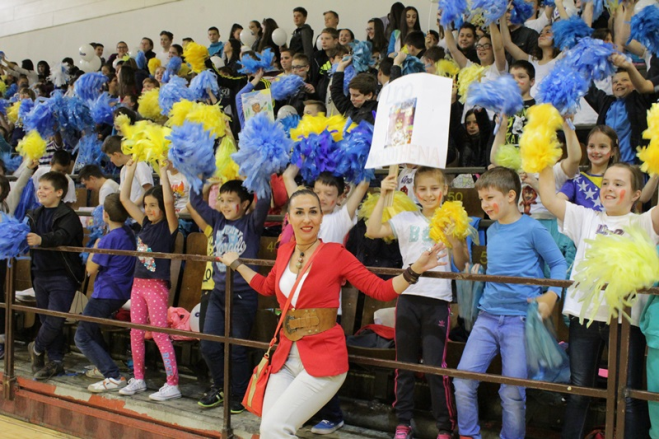 Voli vas vaš ukusan i fin Lino medvjedić
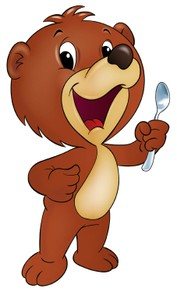 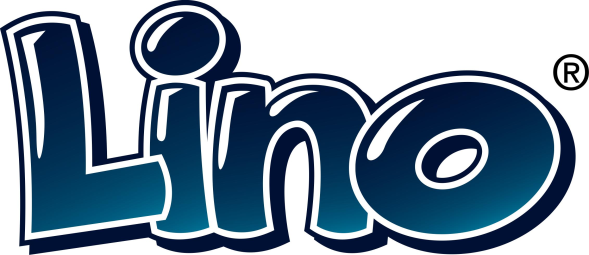